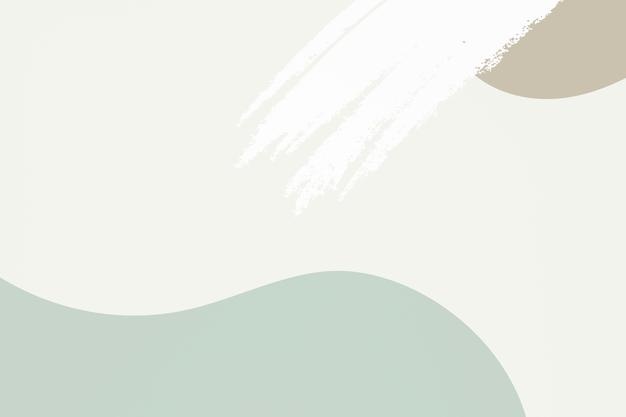 LUIGI ALLEGATO
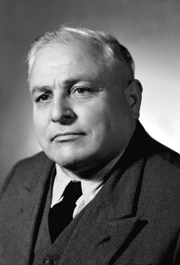 Nacque a San Severo l’8 Aprile 1896-
mori’ nel 1958 il 25 maggio.
Luigi allegato è stato tra i politici di maggior spicco 
espressi nel secolo scorso dalla Capitanata e dalla Puglia.
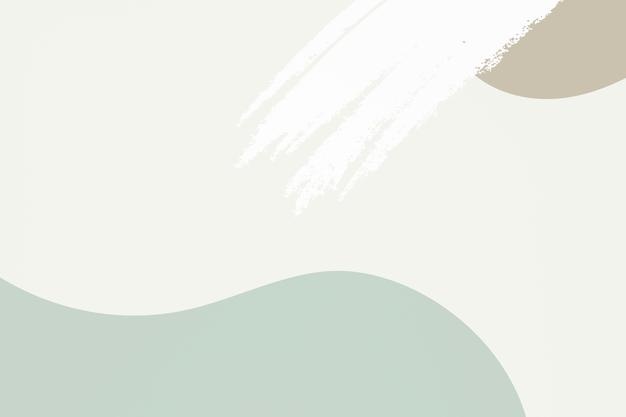 La sua storia
Allegato fu Consultore e deputato costituente, senatore, presidente della Provincia di Foggia e sindaco di San Severo, dirigente del Partito Comunista, ha scritto pagine importanti della storia del movimento contadino e bracciantile.
La sua partecipazione alla guerra e il suo ostinato rifiuto della guerra sono state due tappe fondamentali della sua formazione politica. Arrestato nel corso di una manifestazione pacifista che si svolse a Foggia, qualche giorno dopo, il 24 maggio 1915, fu tra i protagonisti dell’assalto al Municipio di San Severo, quando centinaia di socialisti e di pacifisti strapparono il tricolore in segno di protesta contro l’entrata in guerra dell’Italia. Tanto bastò a farlo schedare come sovversivo dalla Prefettura.
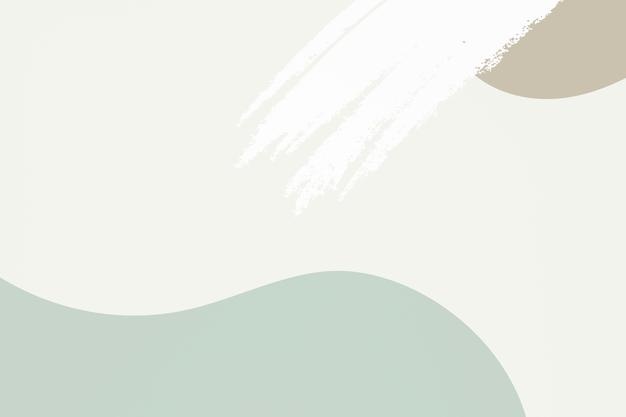 Il 6 agosto del 1916 era al fronte: si slanciò coraggiosamente verso le trincee austriache facendo prigioniero un mitragliere. Disse che l’aveva fatto non per odio verso il nemico, ma per impedirgli di uccidere ancora. Il suo reparto venne pressoché decimato dagli eventi bellici: era composto da 300 unità, sopravvissero in 32. Venne proposto per una medaglia, che però rifiutò.
Allegato pagò un durissimo prezzo personale per la causa delle libertà e della democrazia.
Nel 1928 venne condannato a dieci anni di reclusione per cospirazione contro i poteri dello Stato.
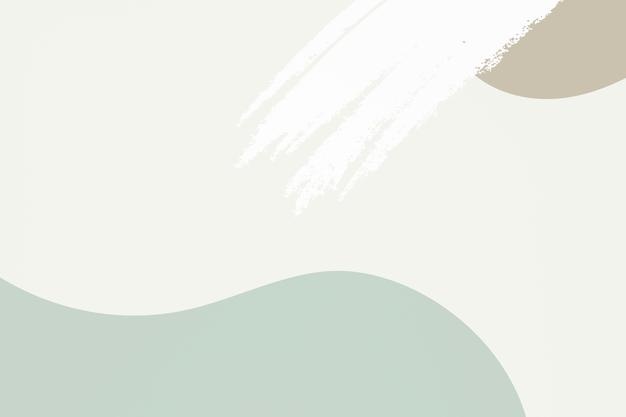 tornò in libertà nel 1932 per l’intervenuta amnistia. Ma trovò la sua famiglia distrutta: tre figli erano morti: non avevano retto ad una vita di stenti, di fame e di miseria.
Il dramma familiare non gli impedì di intensificare l’attività cospirativa, avendo al suo fianco un’altra illustre personalità del movimento antifascista dauno, Carmine Cannelonga, anche lui sanseverese.
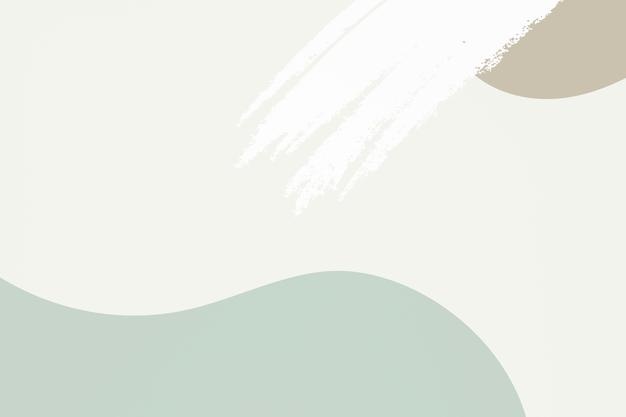 Con la fine della guerra e il ritorno della democrazia, Allegato fu chiamato a far parte della Consulta Nazionale e venne quindi eletto nell’Assemblea Costituente con 40.000 voti di preferenza, secondo solo a Di Vittorio, che ne ottenne 75.000.
Nelle istituzioni locali Allegato era giunto giovanissimo. Nel 1920 era stato eletto consigliere comunale e provinciale: ma non si sedette mai tra gli scranni consiliari, in quanto la tornata elettorale venne annullata.
Allegato esercitò sia nel parlamento che fuori, un’azione costante per difendere la classe dei braccianti, il primato del lavoro e la giustizia sociale.
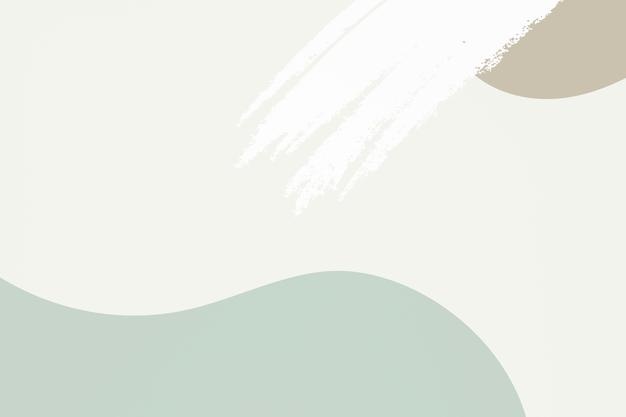 Componente del direttivo del gruppo parlamentare comunista alla Costituente, Allegato verrà nella prima legislatura proclamato “senatore di diritto” per la condanna che aveva subito durante il fascismo.
Tenace difensore dei valori della democrazia. Allegato è stato tra i primi ad accorgersi dell’importanza della Provincia quale organo di governo ed di indirizzo, anche politico del territorio.
Allegato si è battuto energicamente per affermare l’autonomia della Provincia e delle altre istituzioni locali, contro i poteri prefettizi. Era convinto che l’ente locale dovesse essere il luogo di costruzione della democrazia, attraverso un rapporto stretto e diretto con la cittadinanza.
L’idea del partito di massa ha contrassegnato la sua attività di dirigente politico.
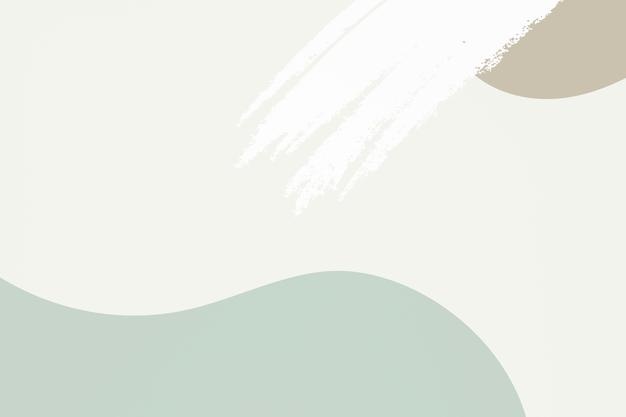 Allegato Aveva intuito, meglio di Bordiga, la necessità che alla violenza e alla prevaricazione fascista si desse una risposta di massa. Molto moderni l’azione e il pensiero di Allegato lo sono anche in riferimento all’economia.Per Allegato la questione agraria non si limitava soltanto a dare la terra a chi la lavora, ma riguardava profondamente anche la qualità del lavoro nei campi, un’idea che produrrà poi elementi di lotta importanti come l’imponibile di manodopera.
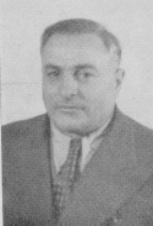